Тема мастер - класса
«Совершенствование связной речи с использованием метода Сторителлинг»
Просьба заполнить таблицу в начале и в конце мастер-класса
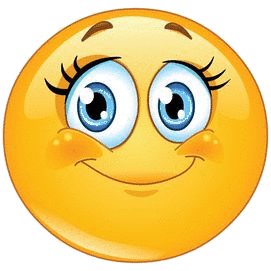 Сторителлинг- «Storytelling»-рассказывание историй
Сторителлинг – игра, которая популярна и интересна не только взрослым, но и детям!
«Story Cubes»
(Кубики историй)
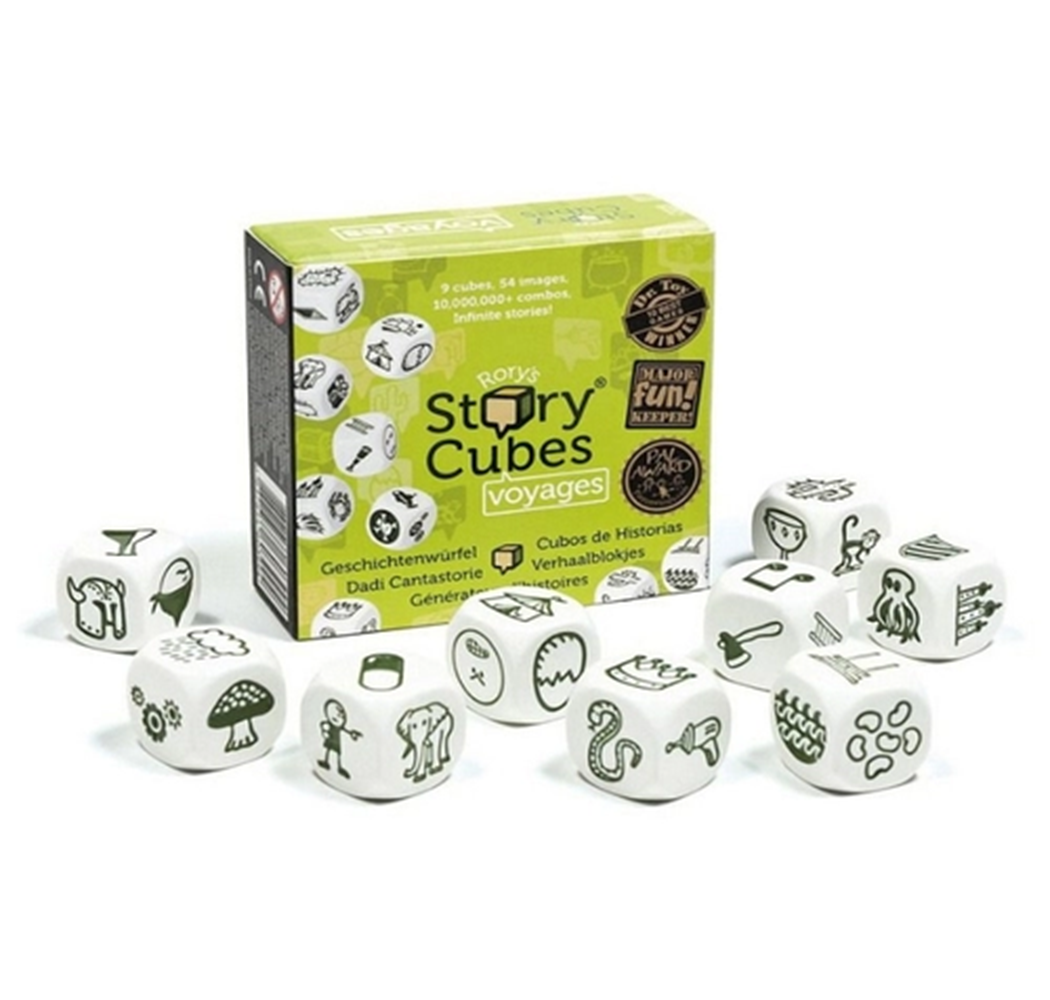 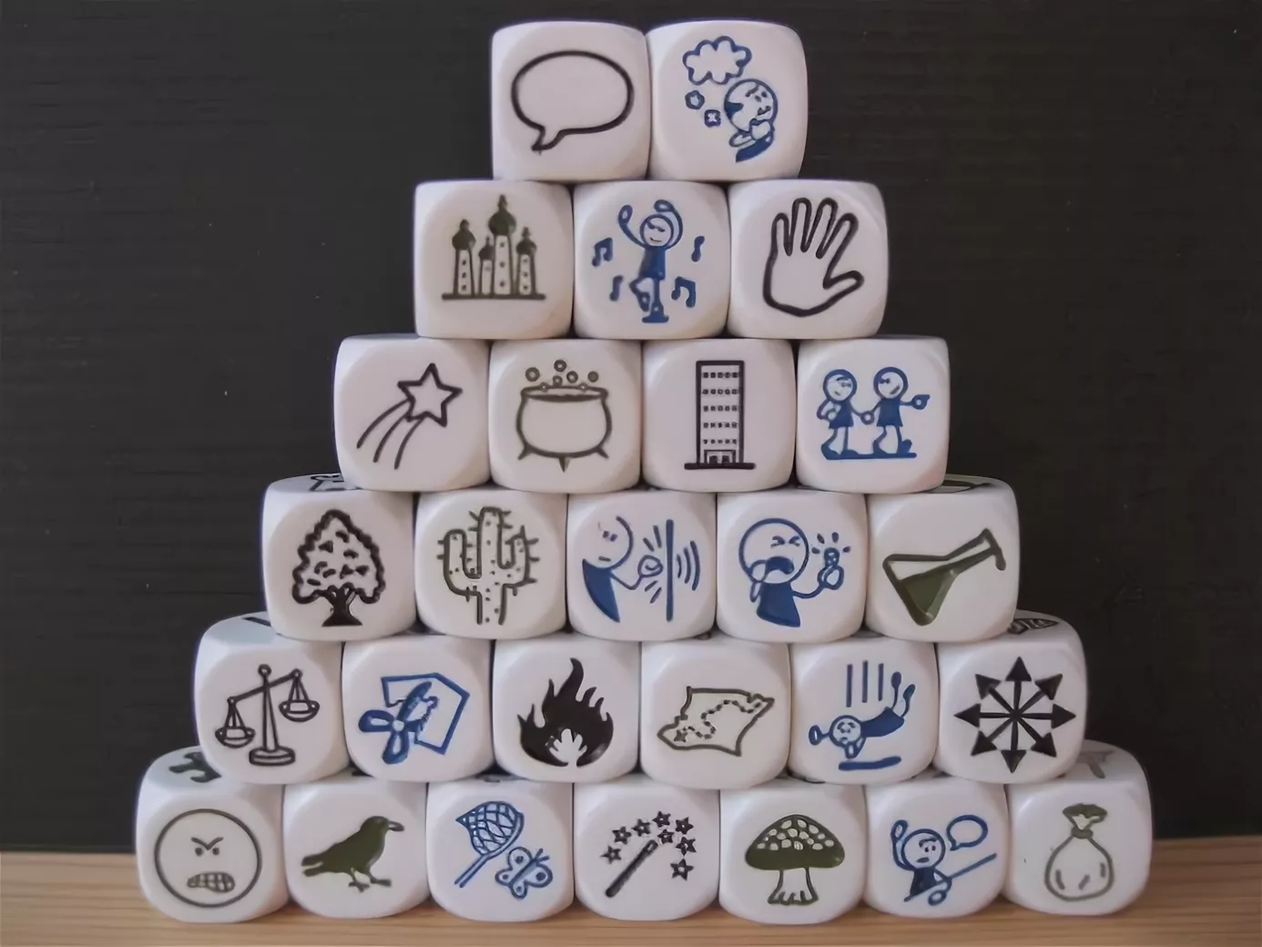 «Кубики историй» 
Сделанные своими руками
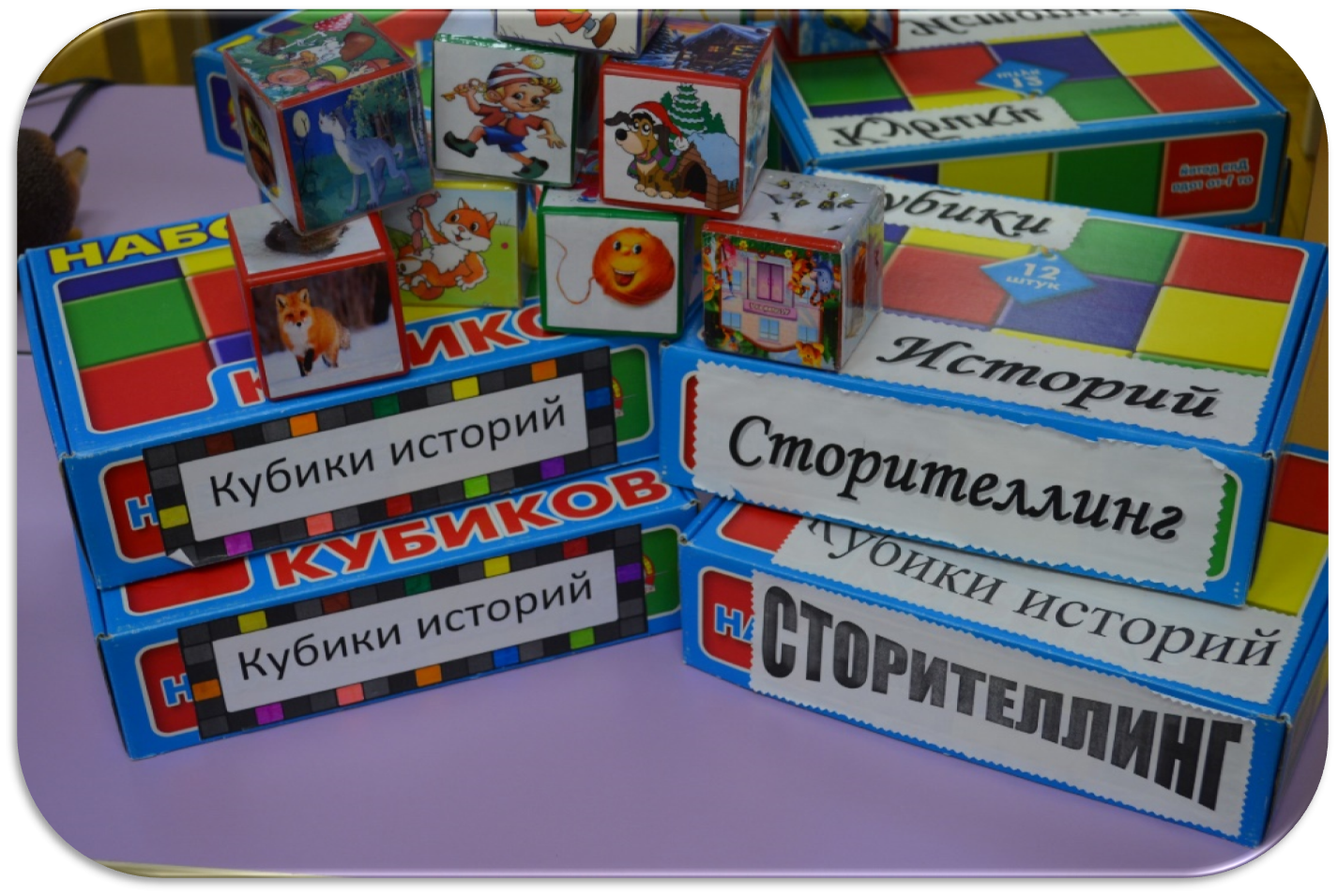 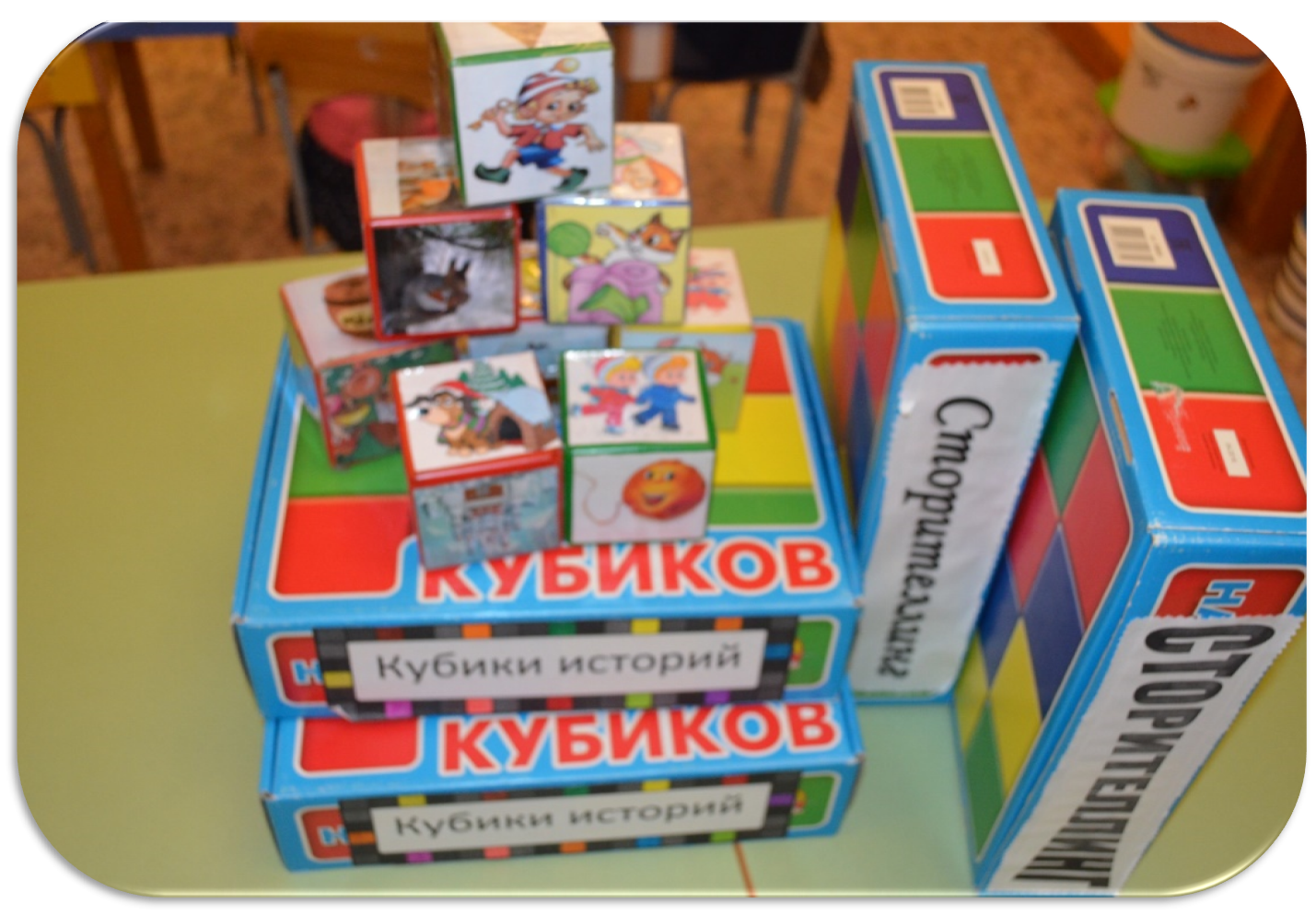 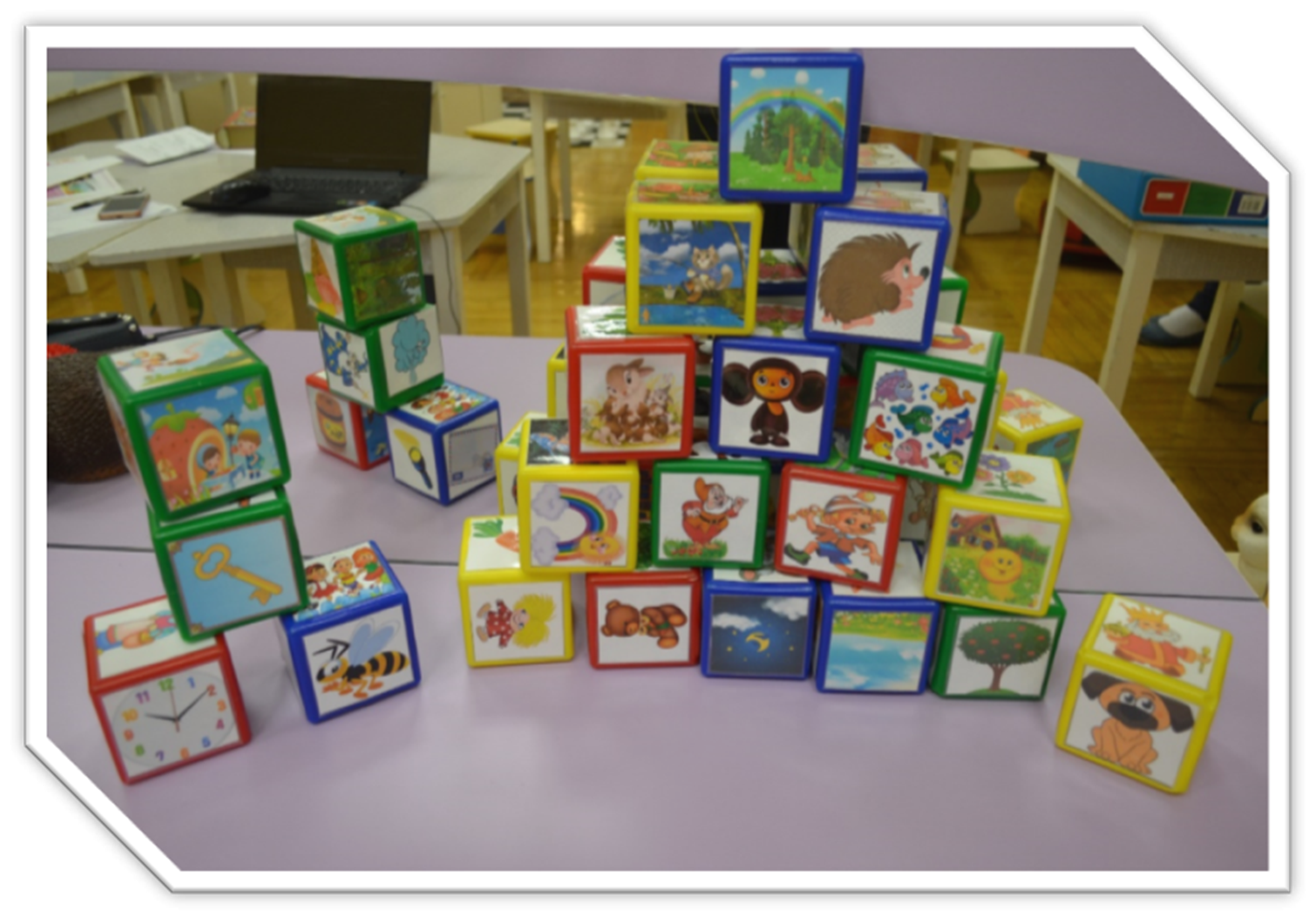 Суть игры…
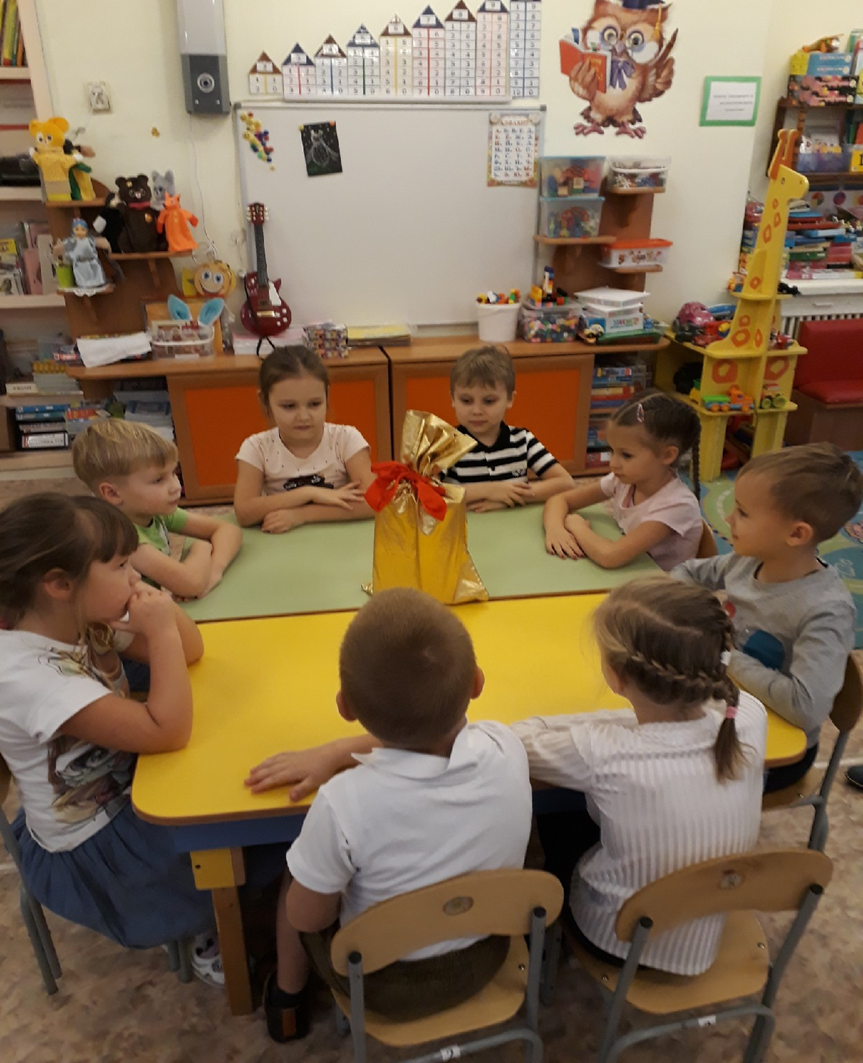 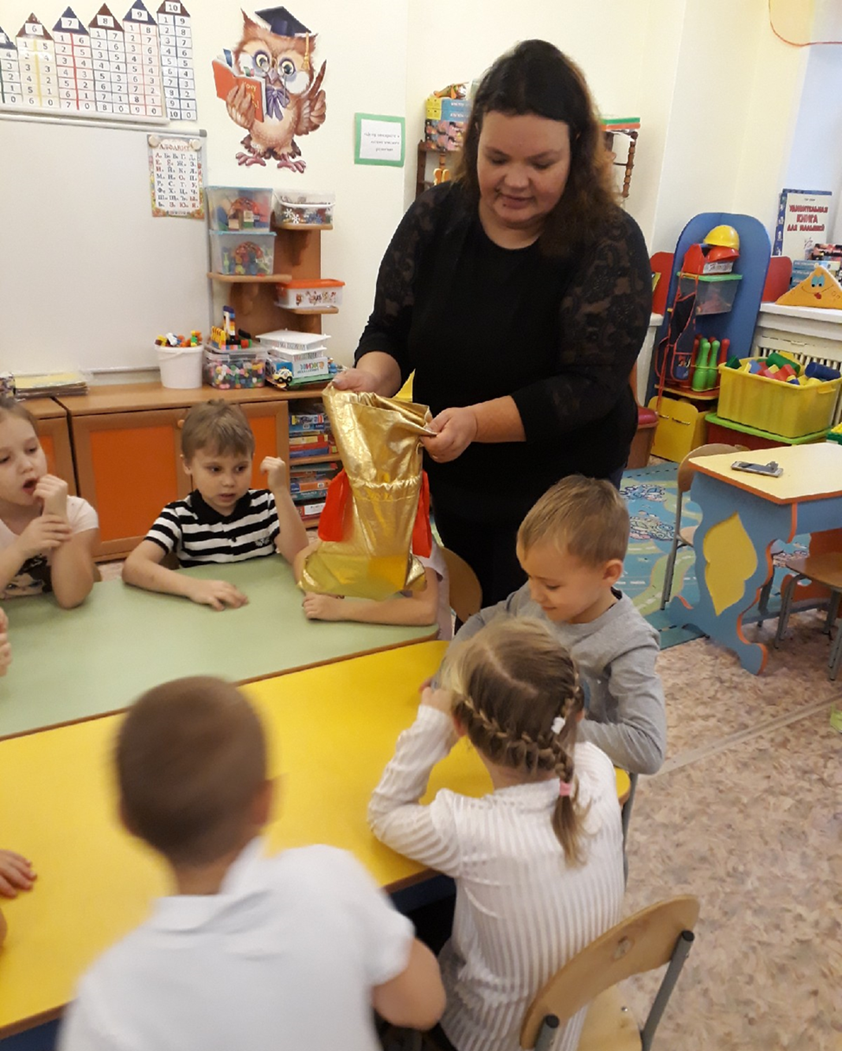 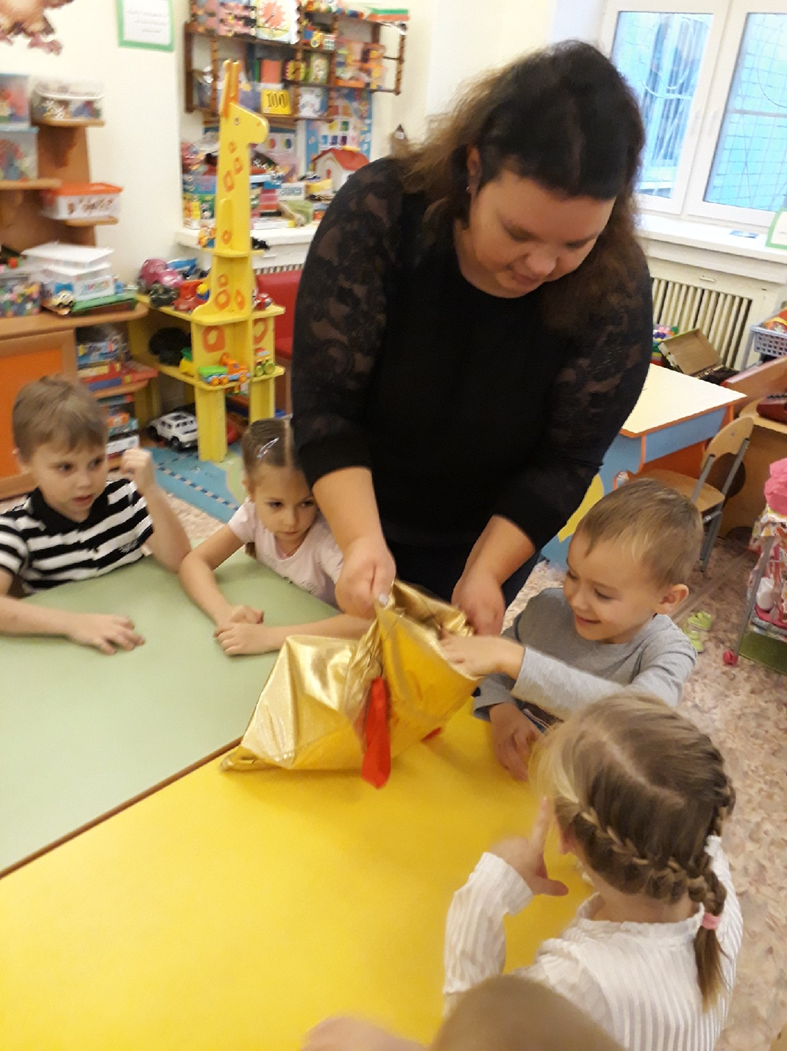 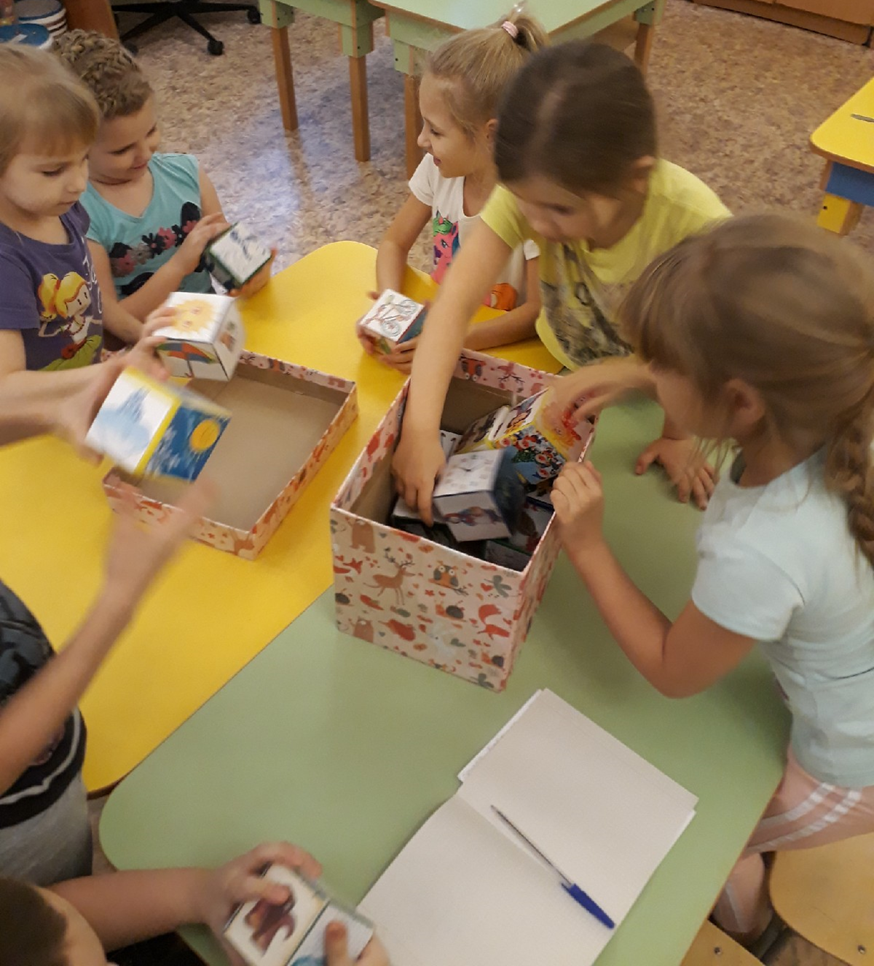 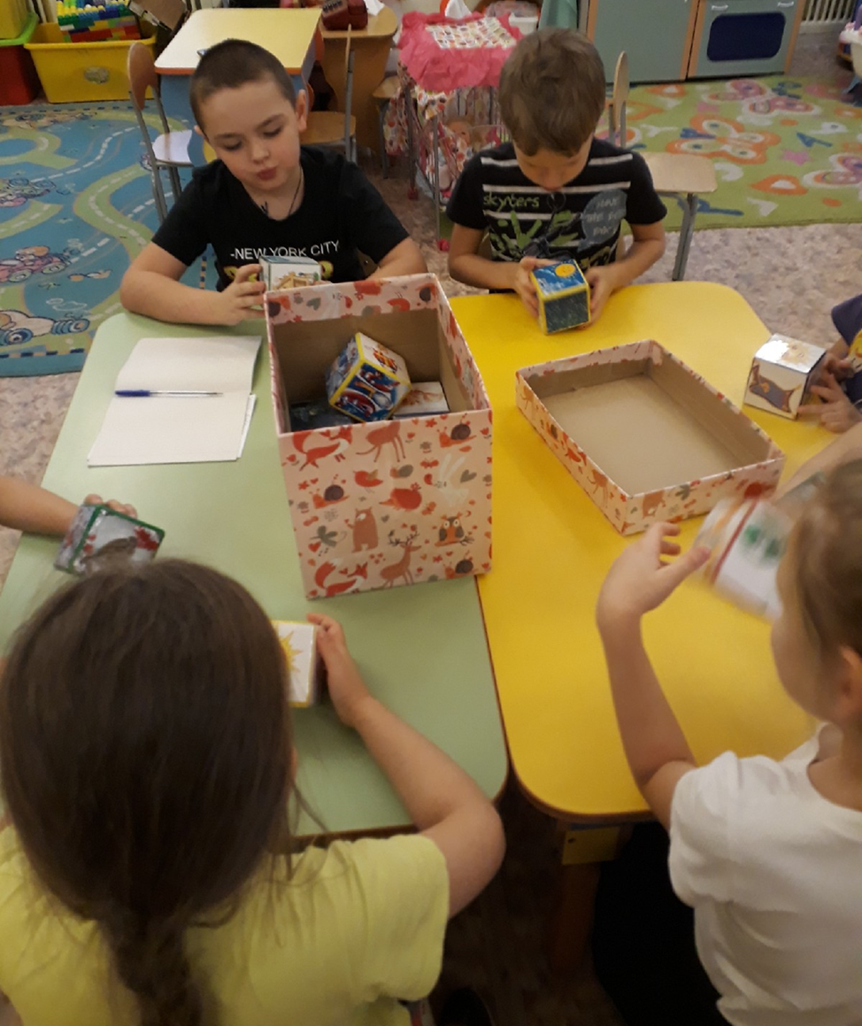 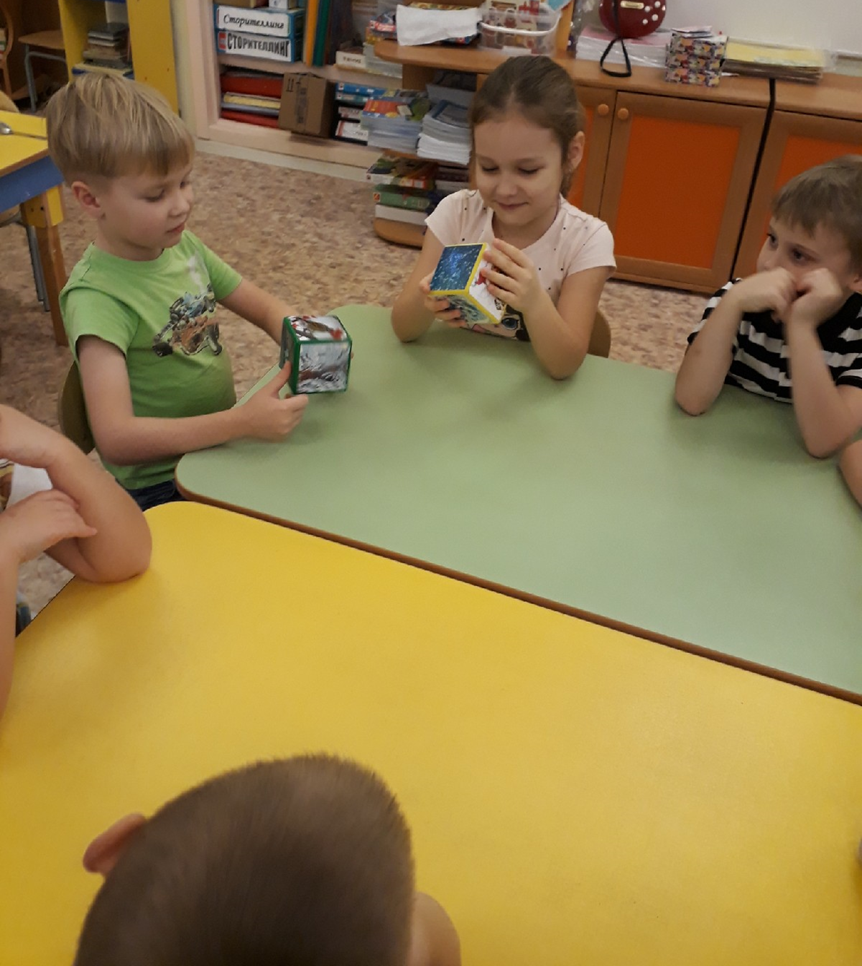 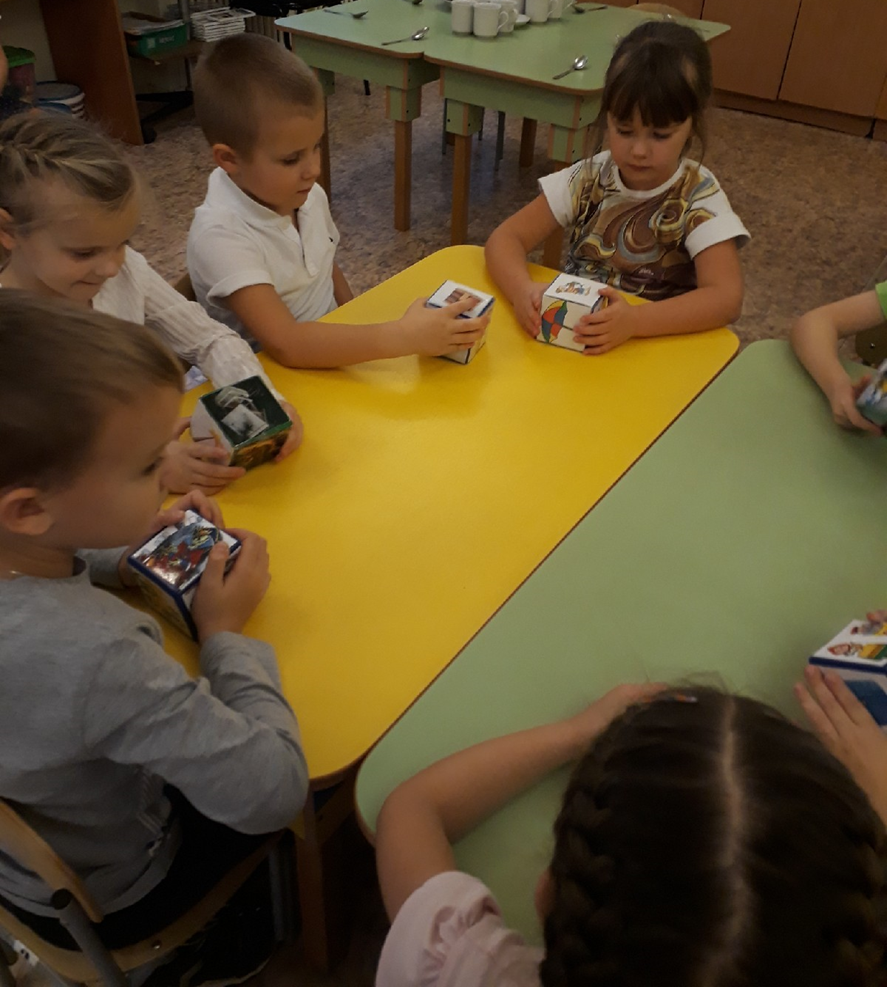 В каждой истории соблюдается своя структура:
Вступление;
Развитие события; 
Кульминация; 
Заключение.
СТРАХ
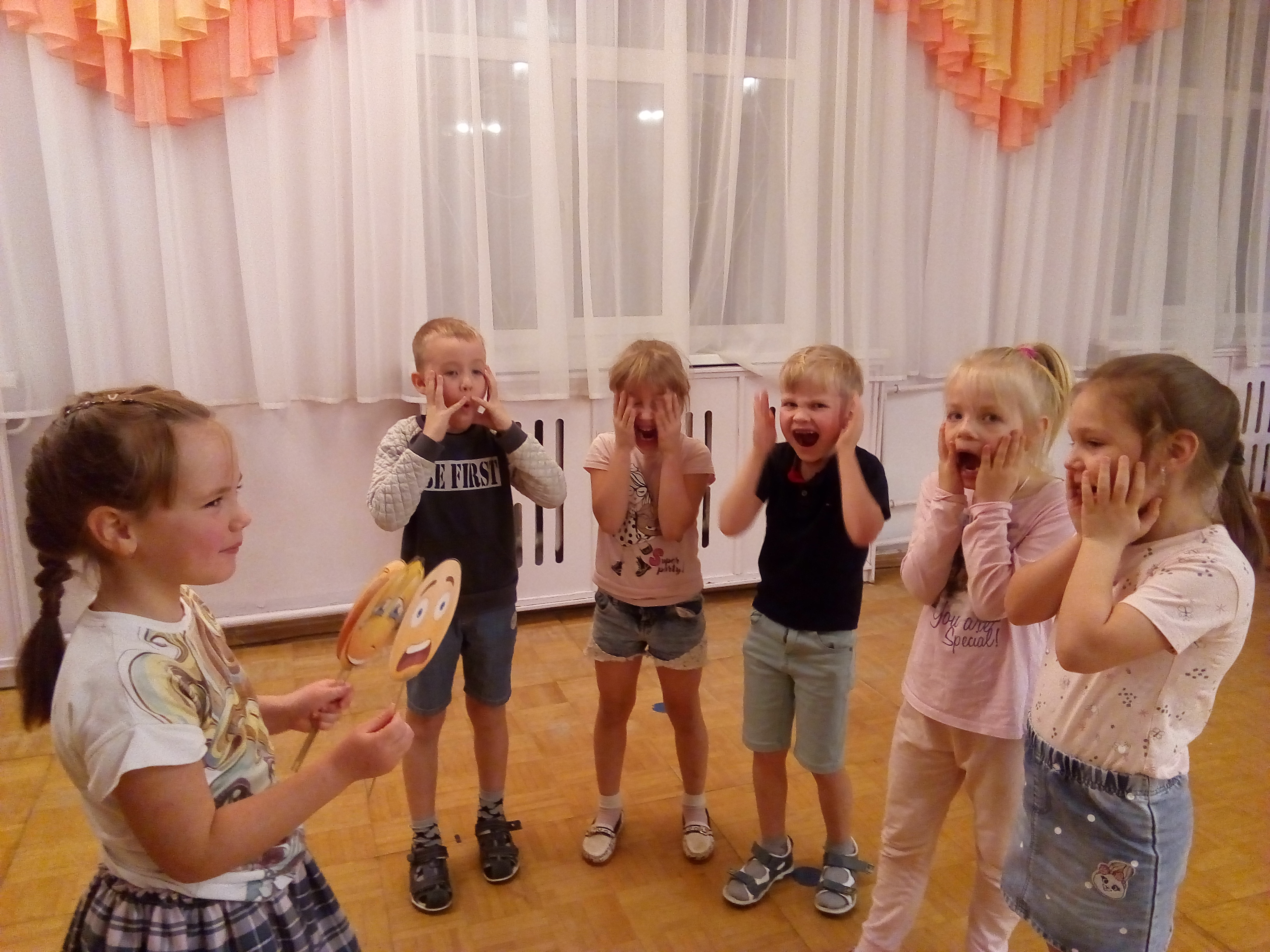 Удивление
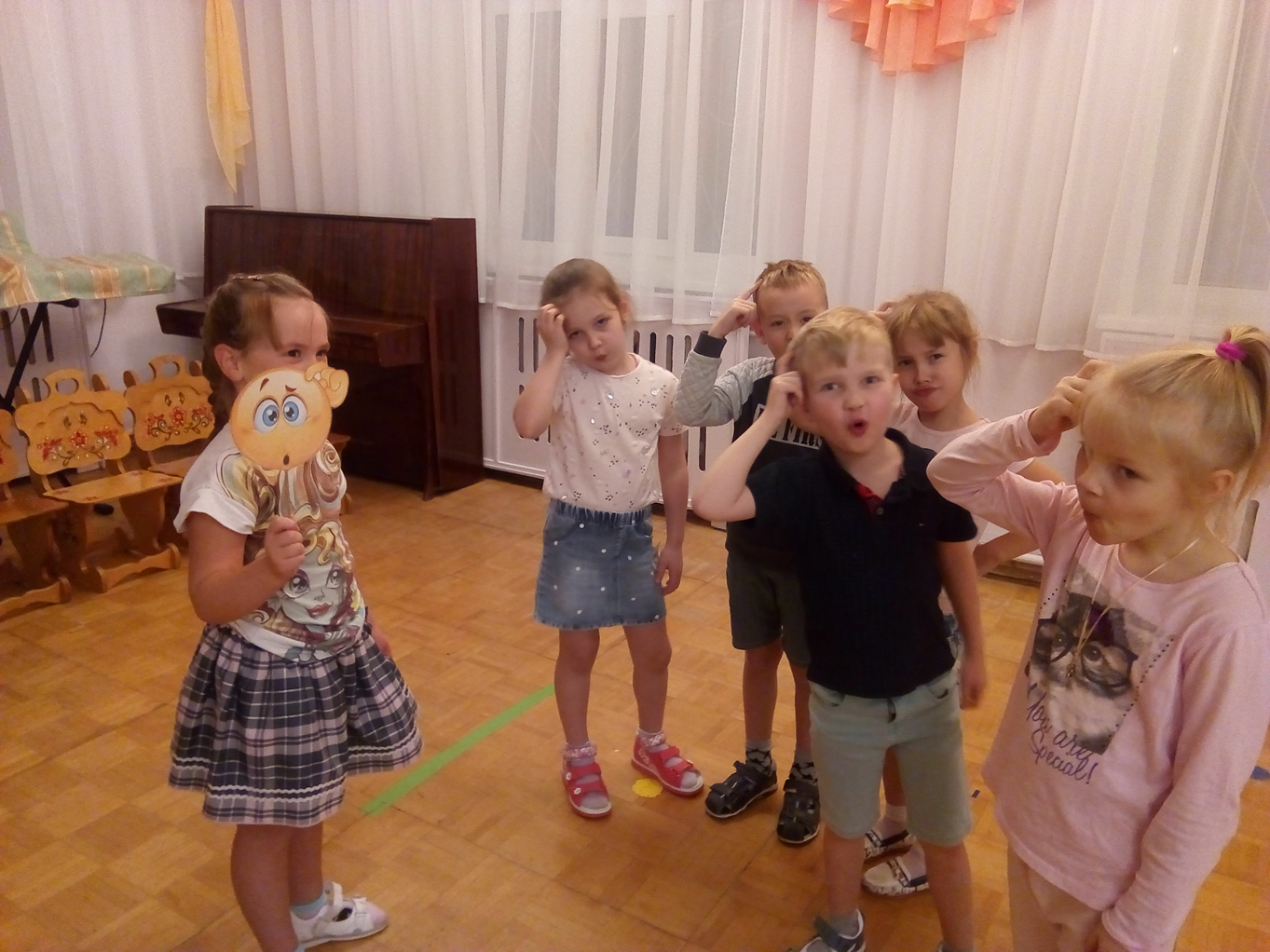 Грусть
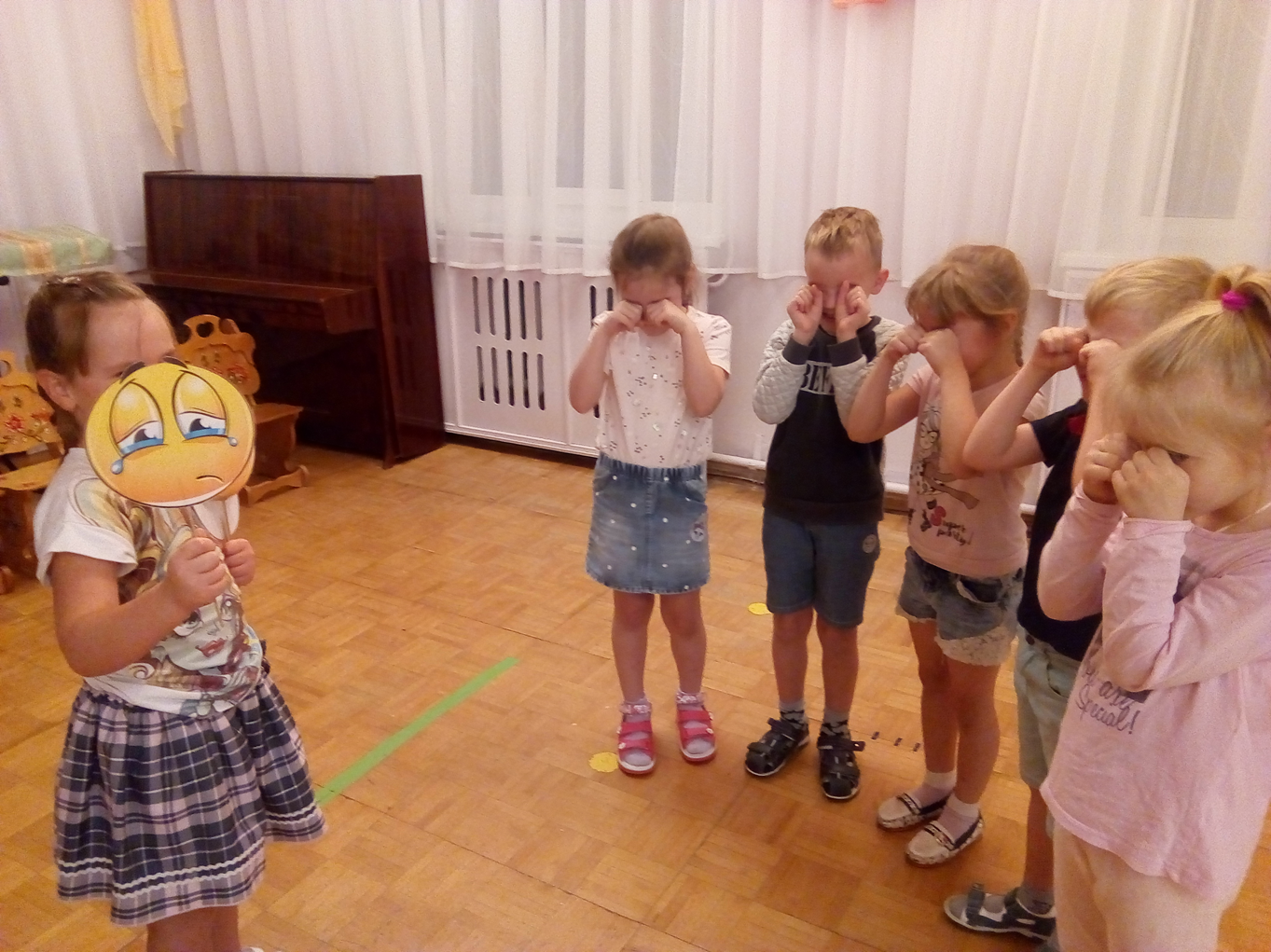 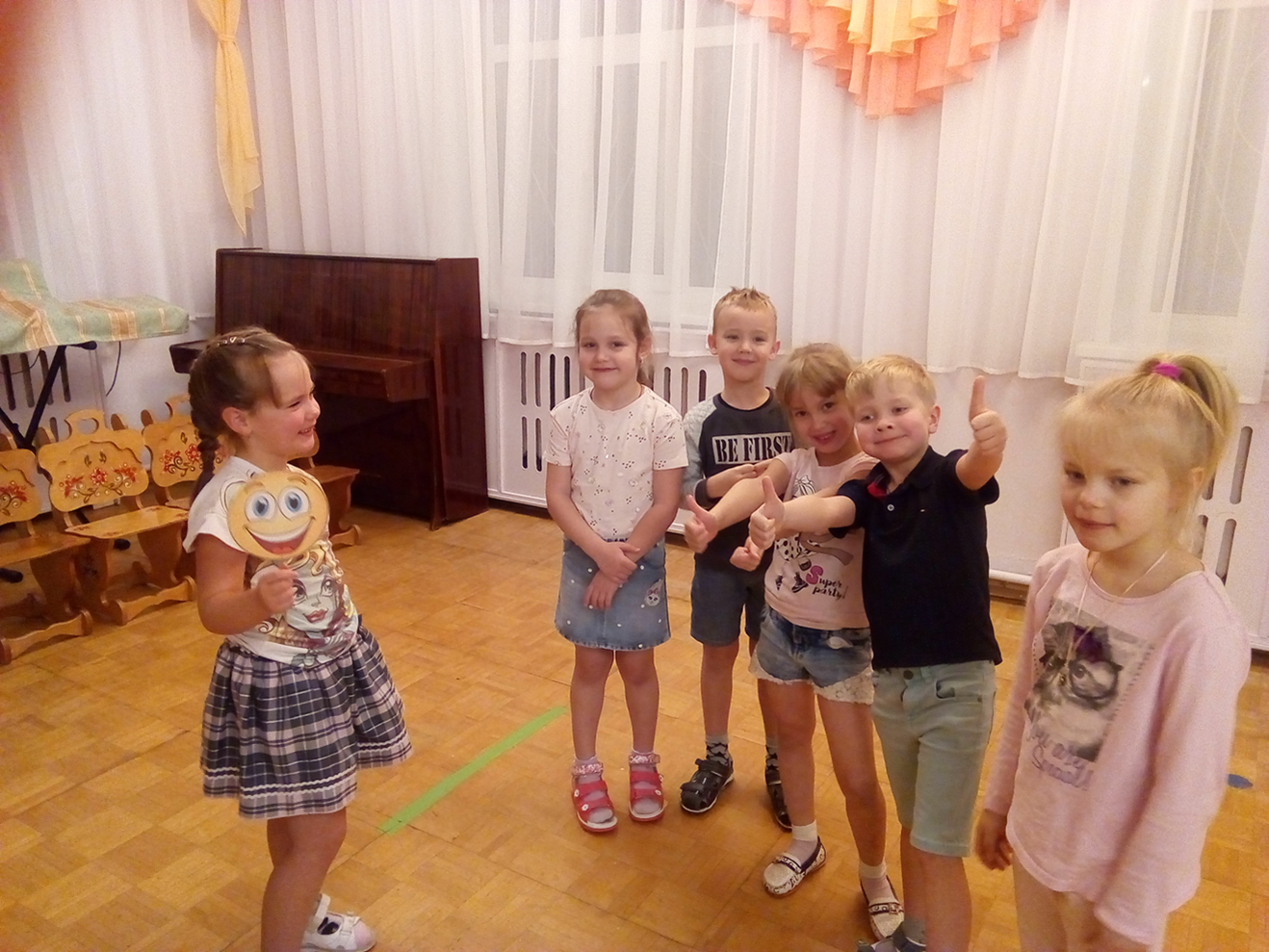 Радость
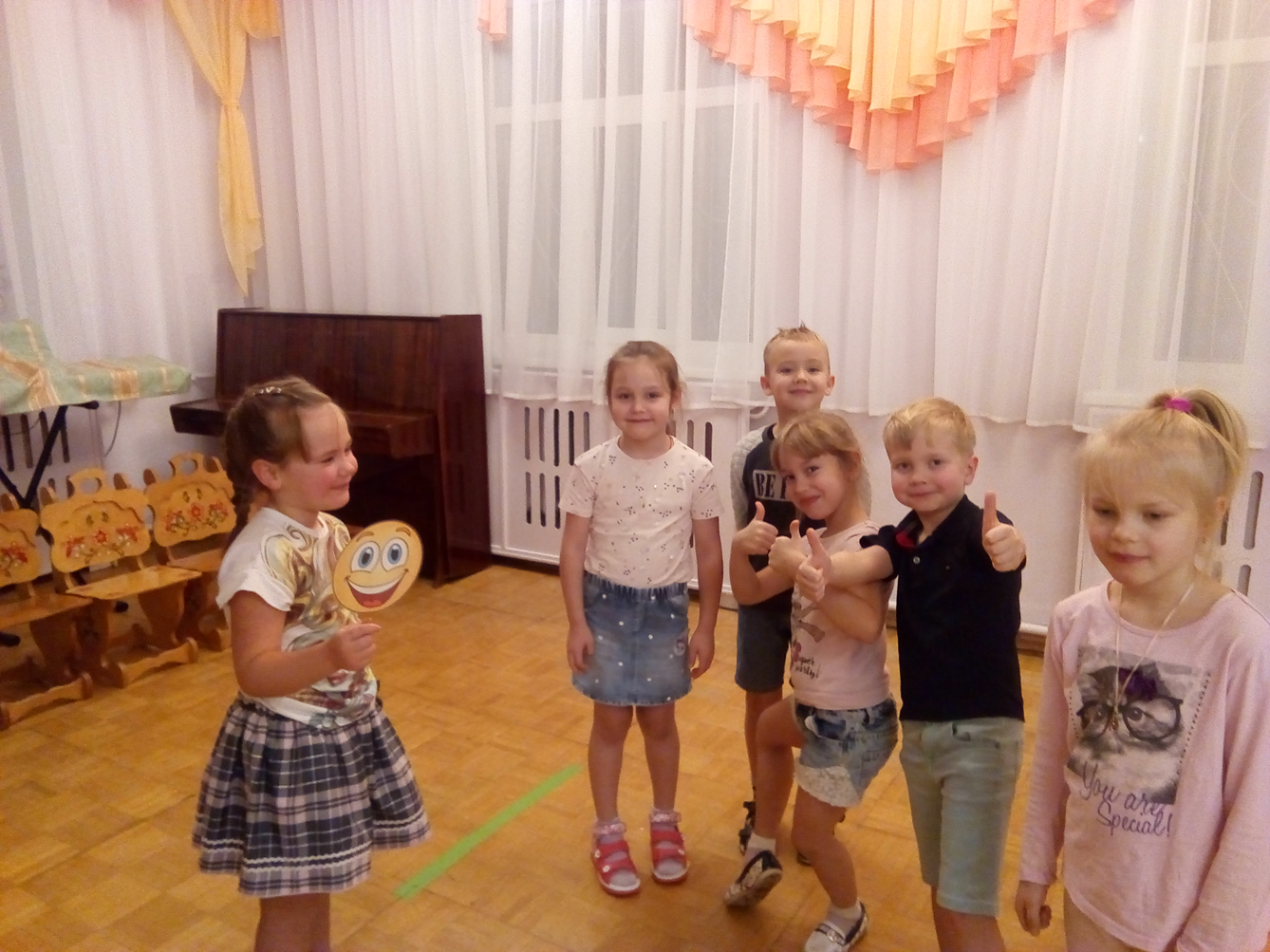 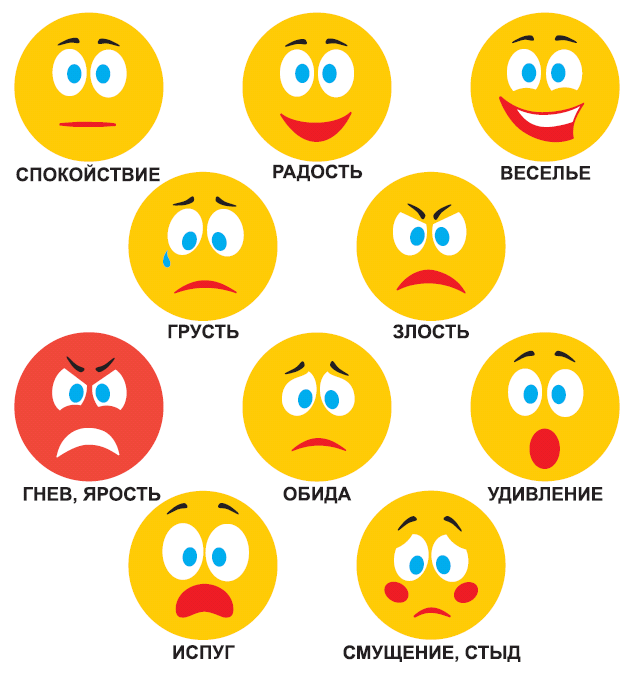 Эмоции и их оттенки
Концентрация внимания
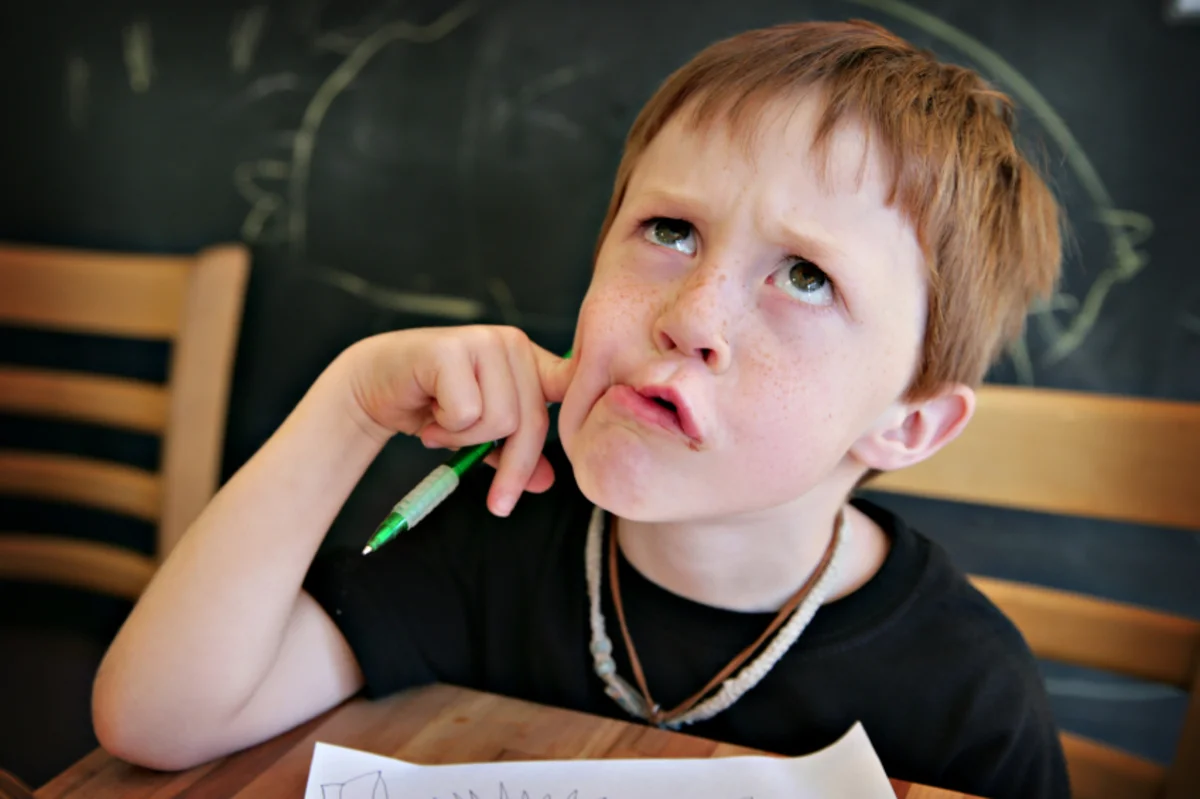 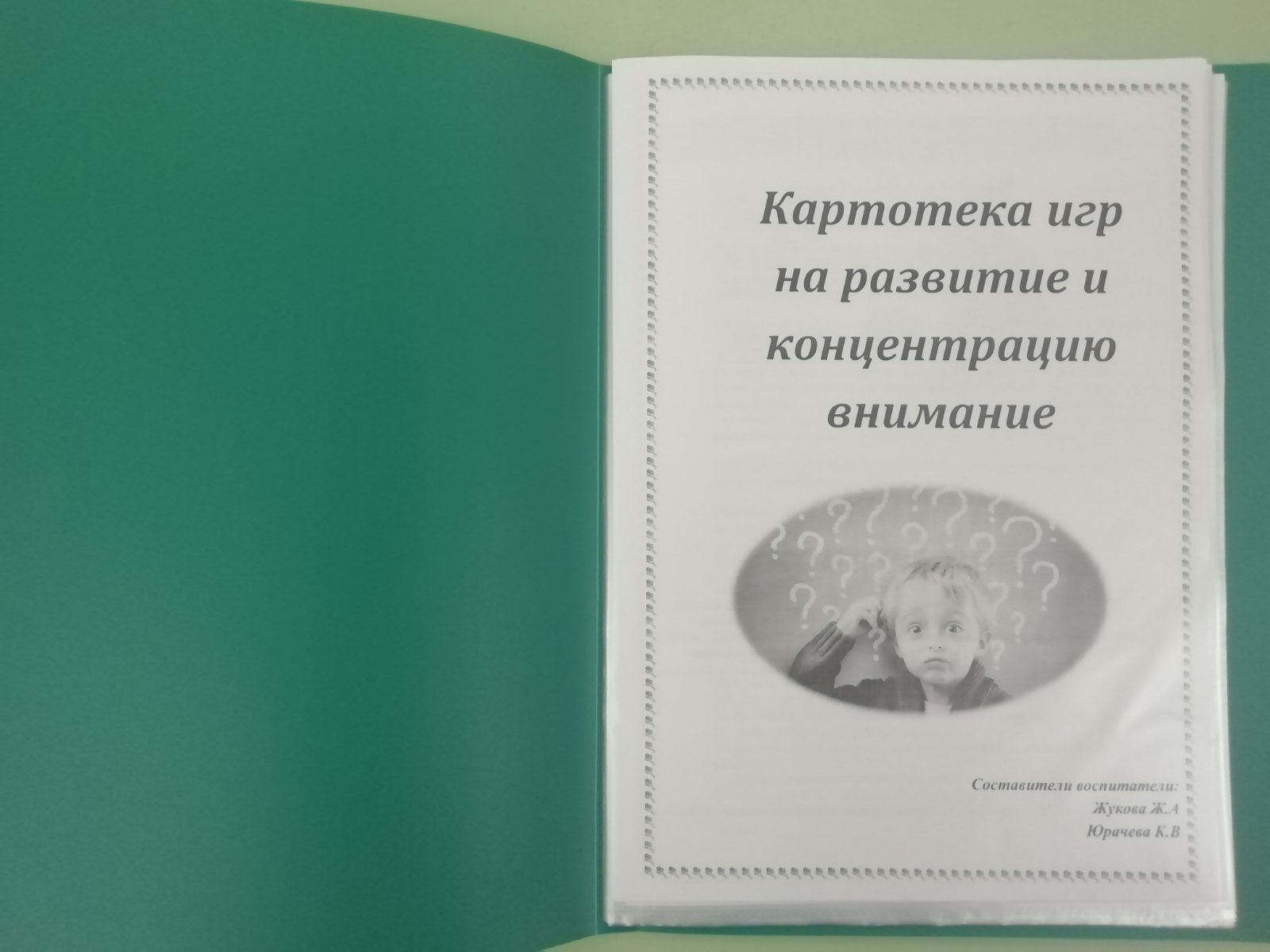 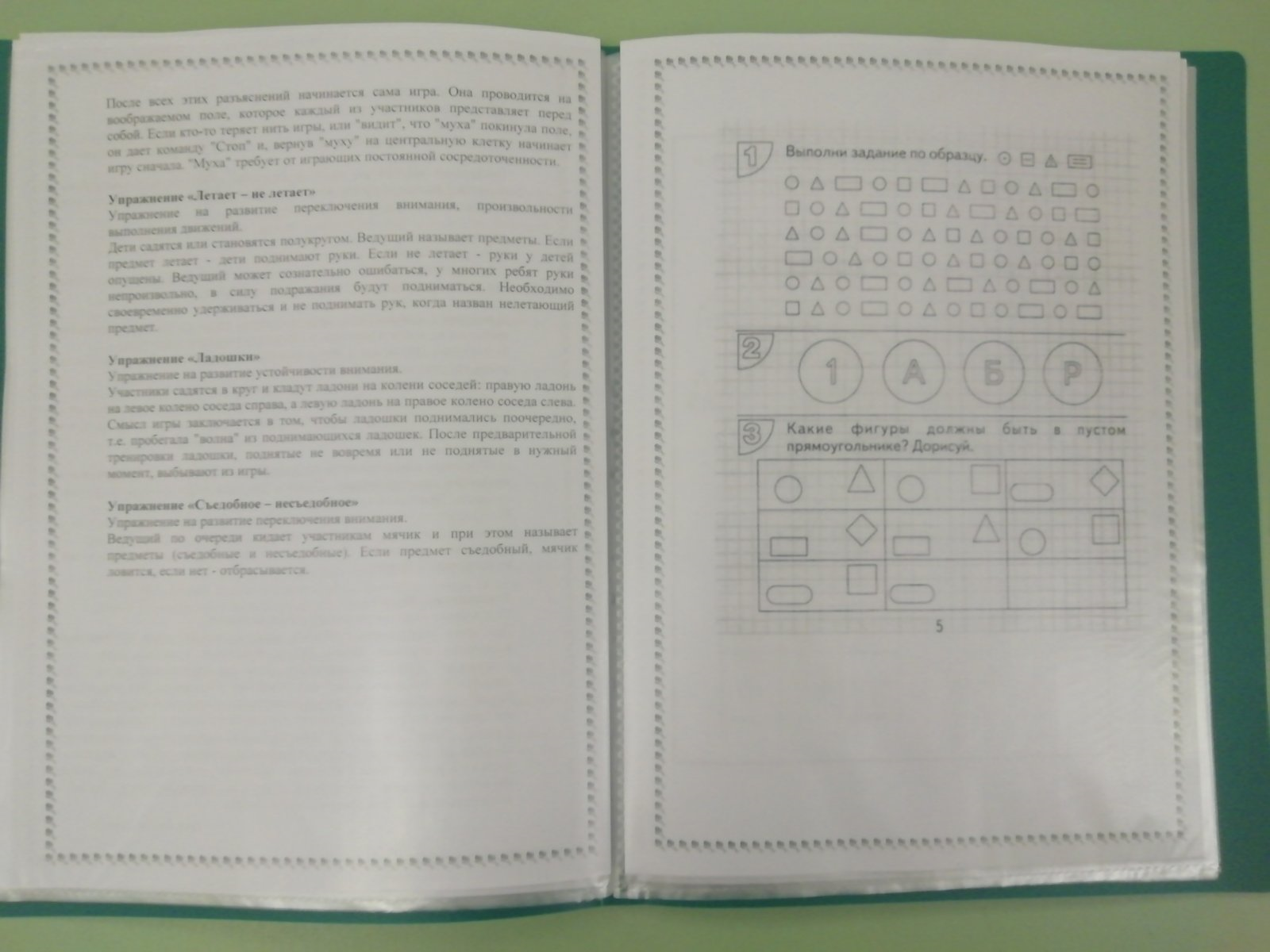 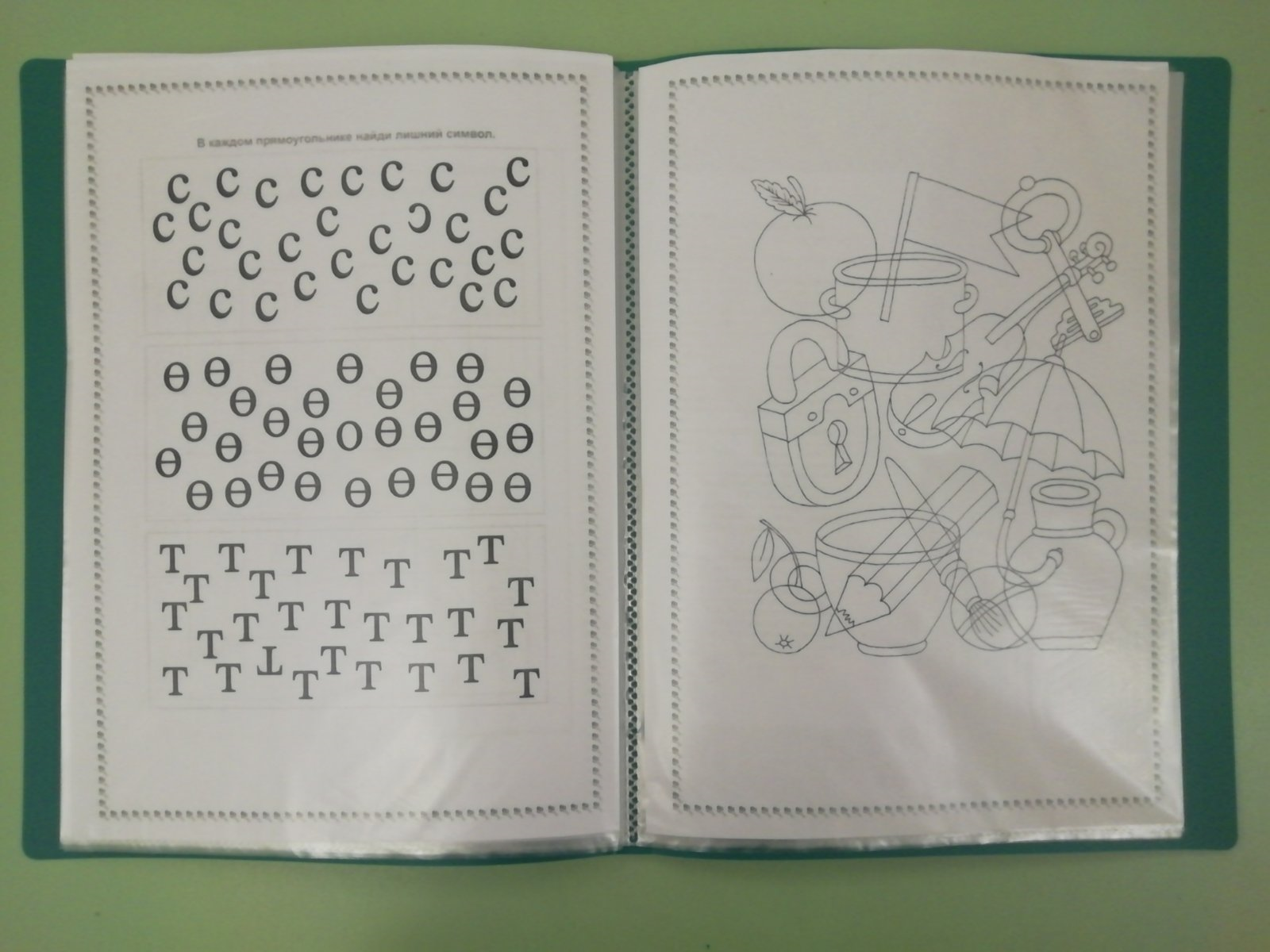 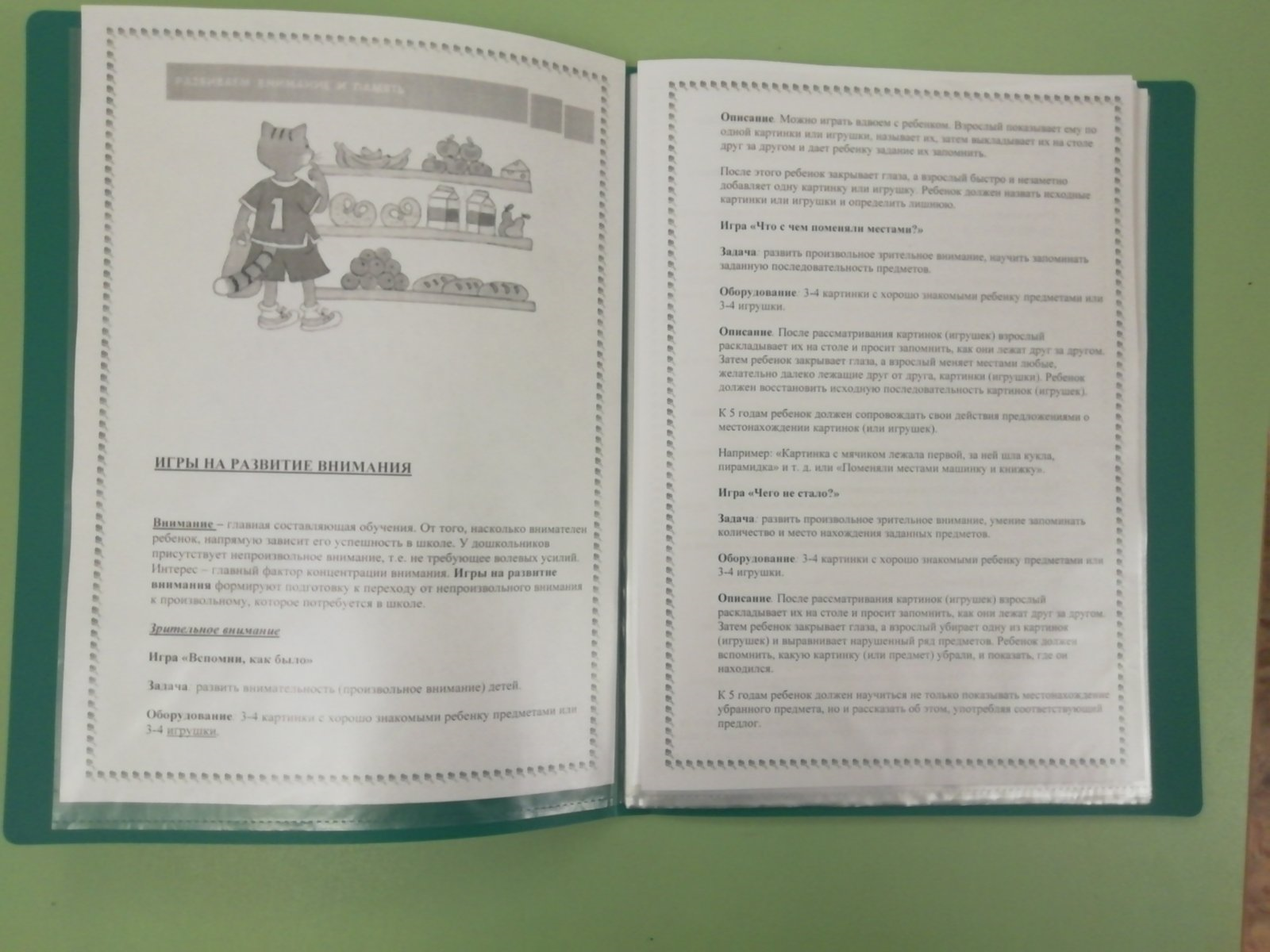 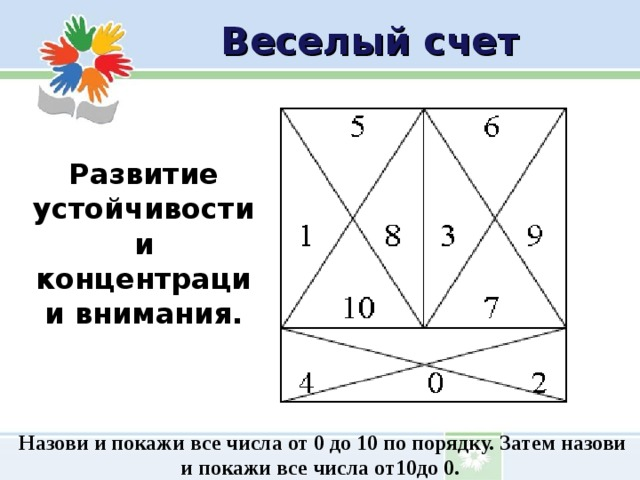 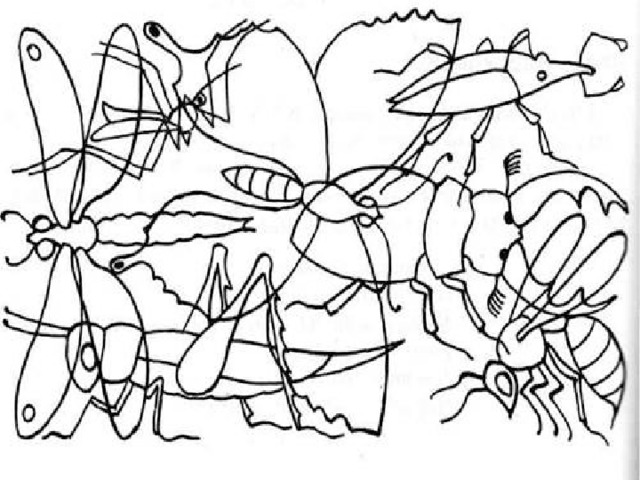 Что развивает у детей сторителлинг
Обогащение пассивного и активного словаря 
Звуковая культура речи
Выразительность речи
Формирование грамматического строя
Развитие диалогической и монологической речи
Любовь к художественной литературе
Коммуникативные навыки
Воображение, мышление, внимание, память.
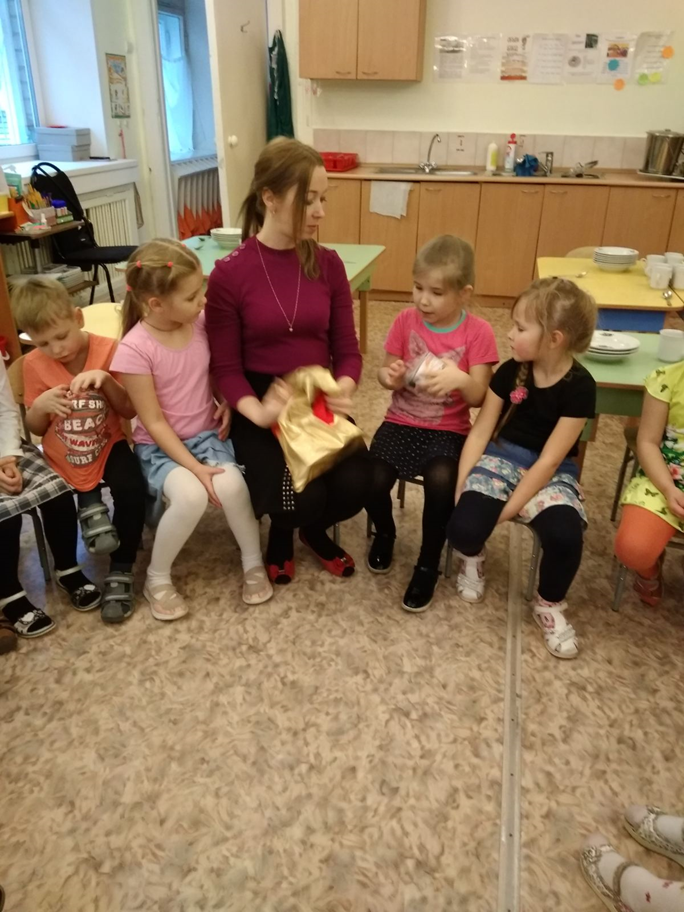 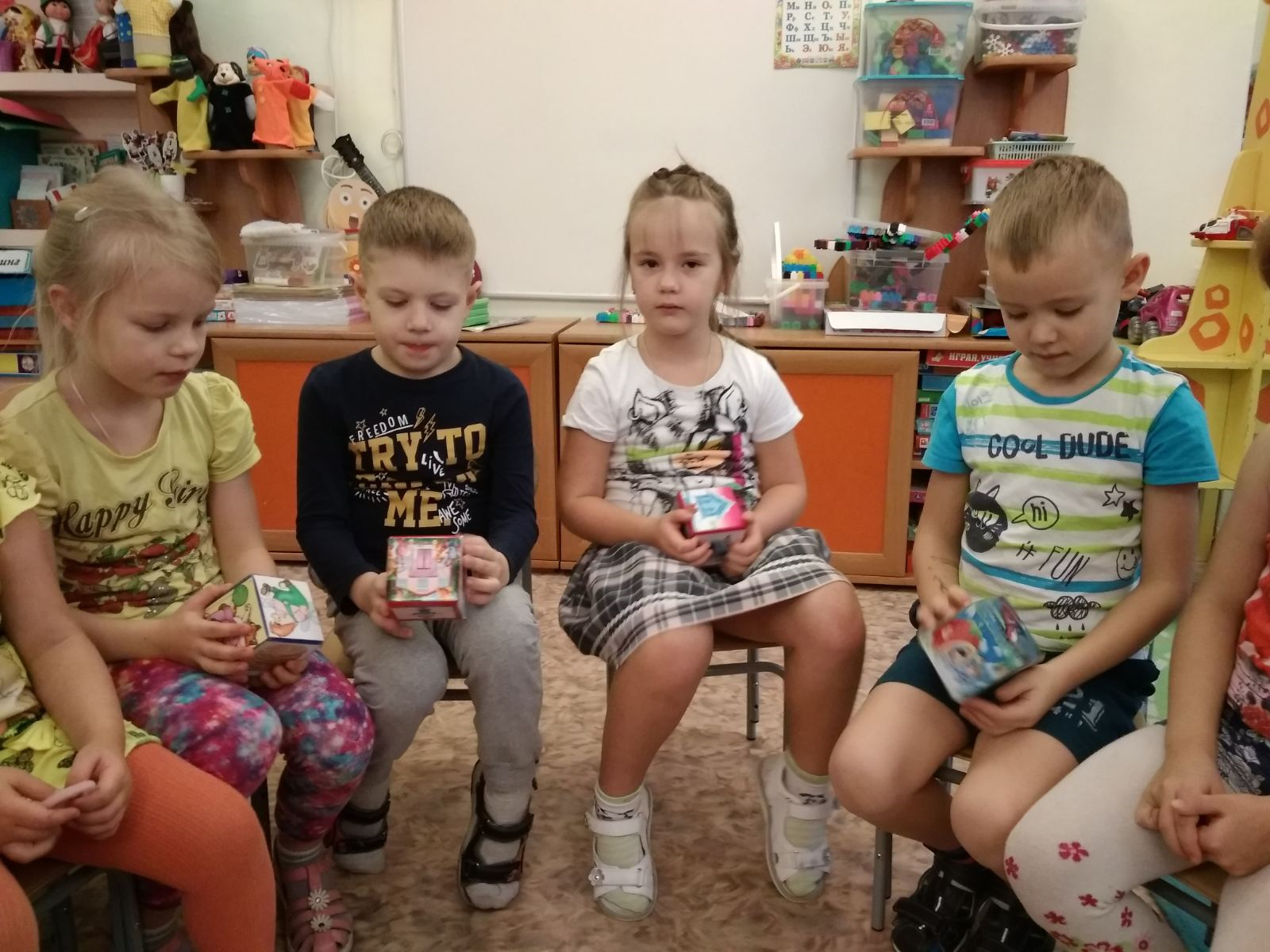 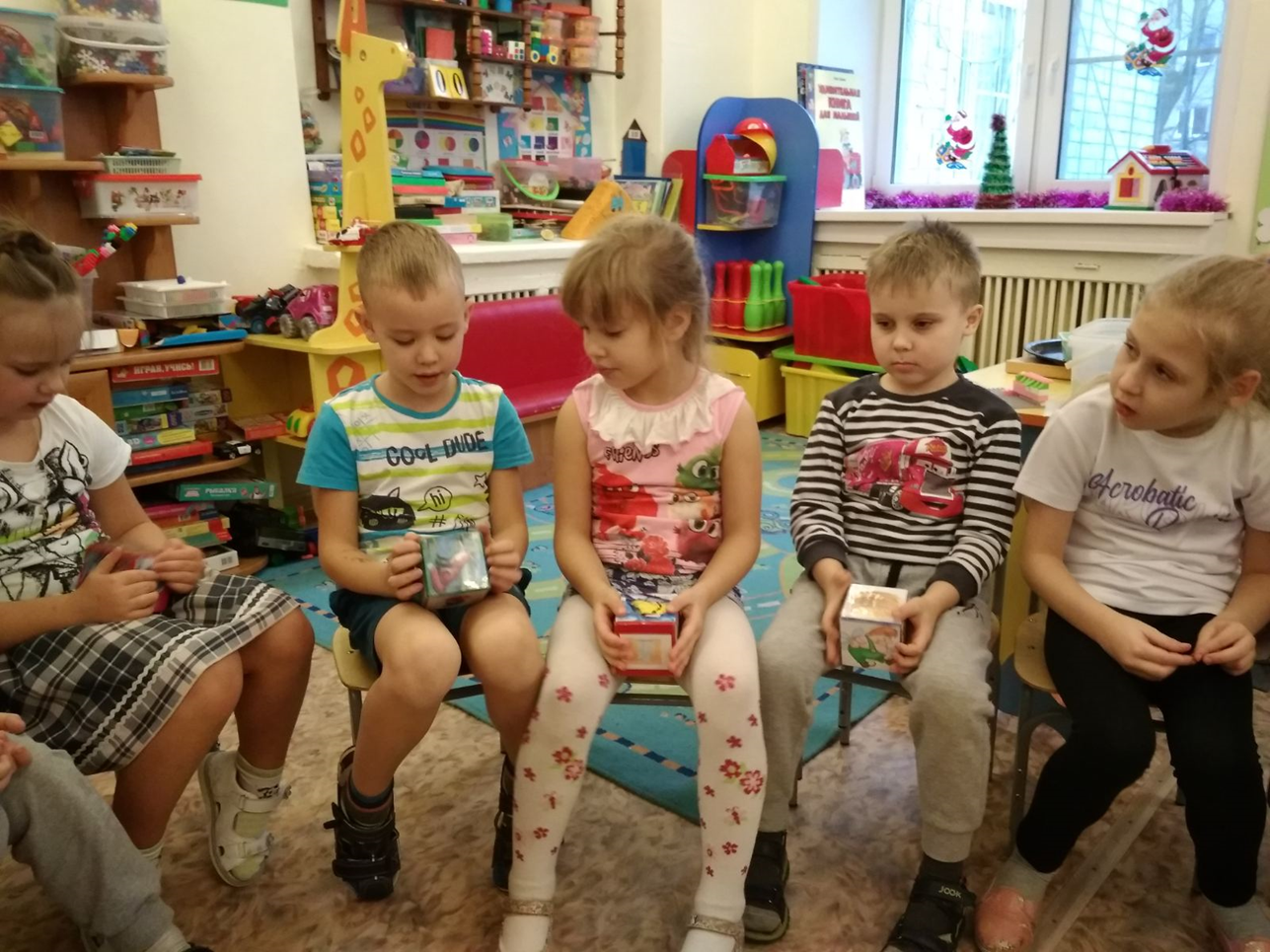 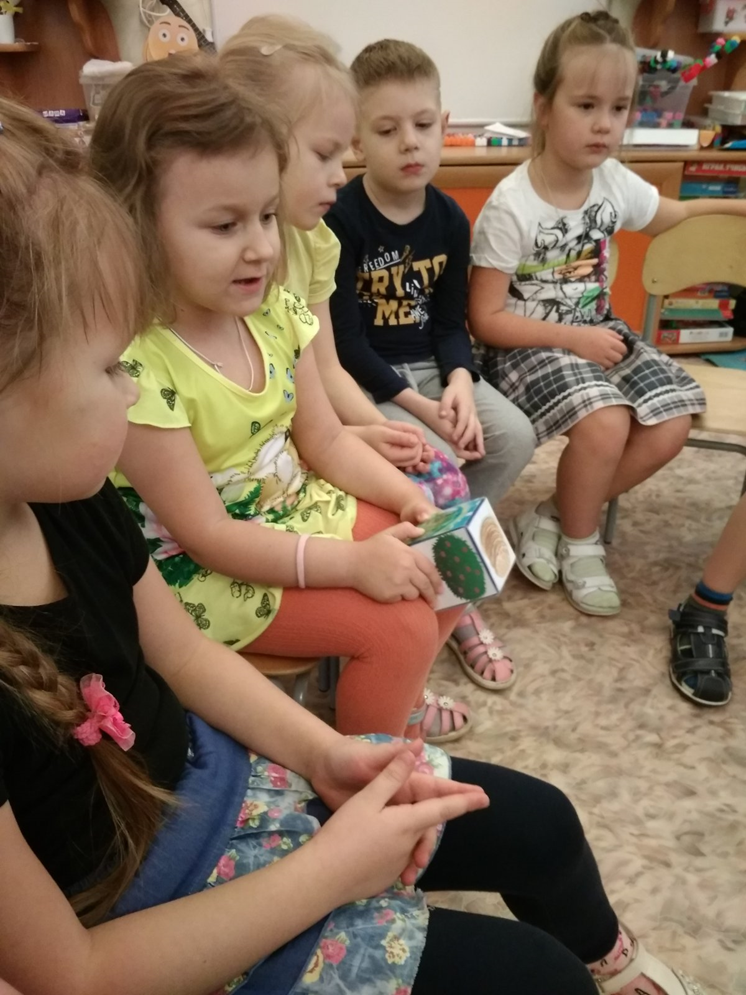 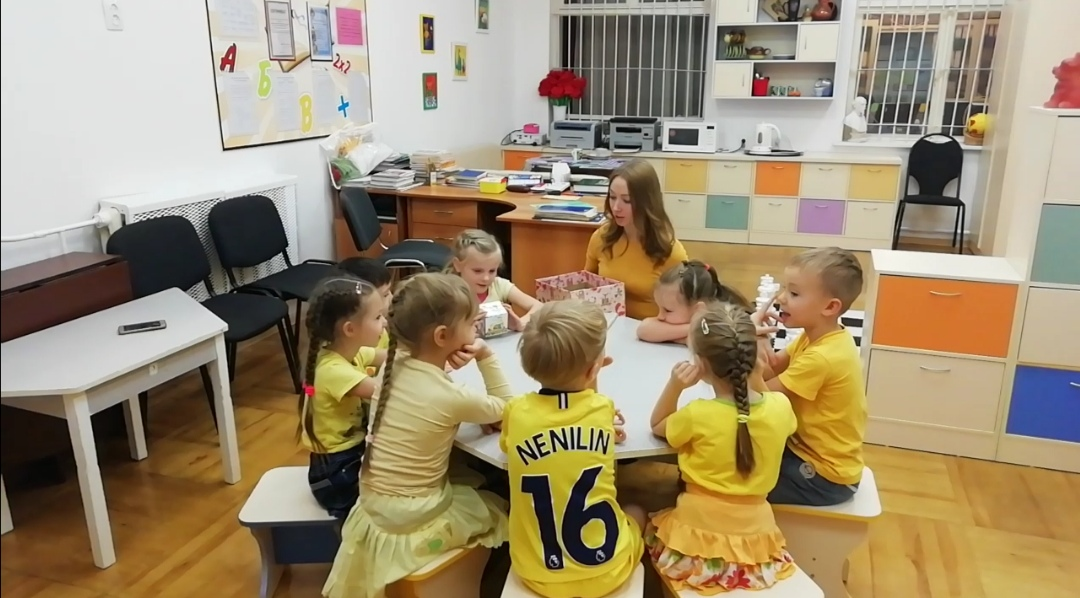 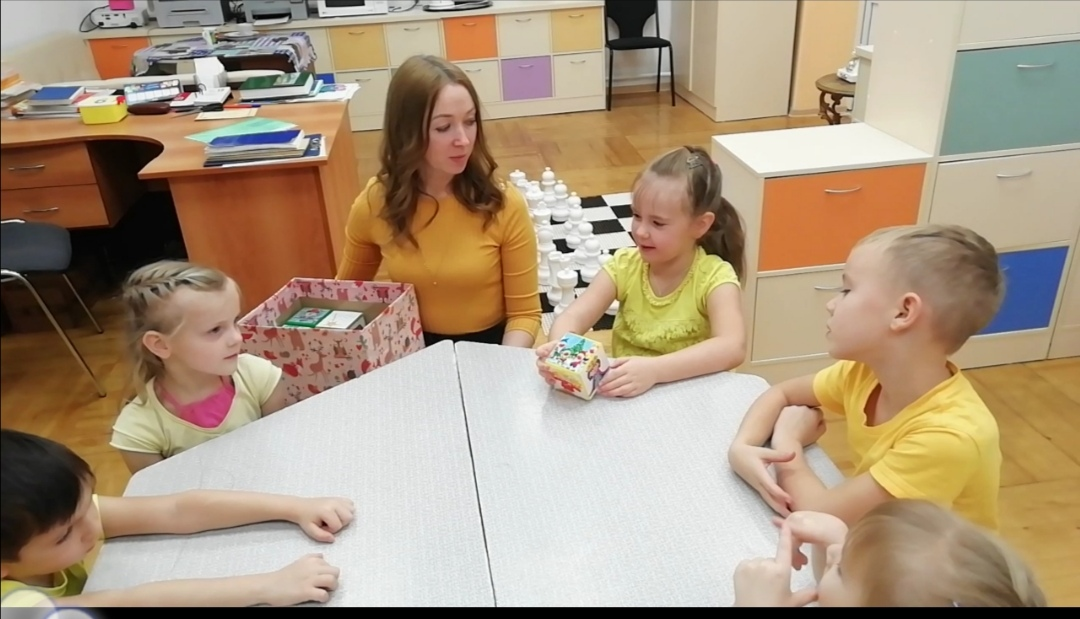 «Наши  сказки»
Авторы -  «Наши дети»
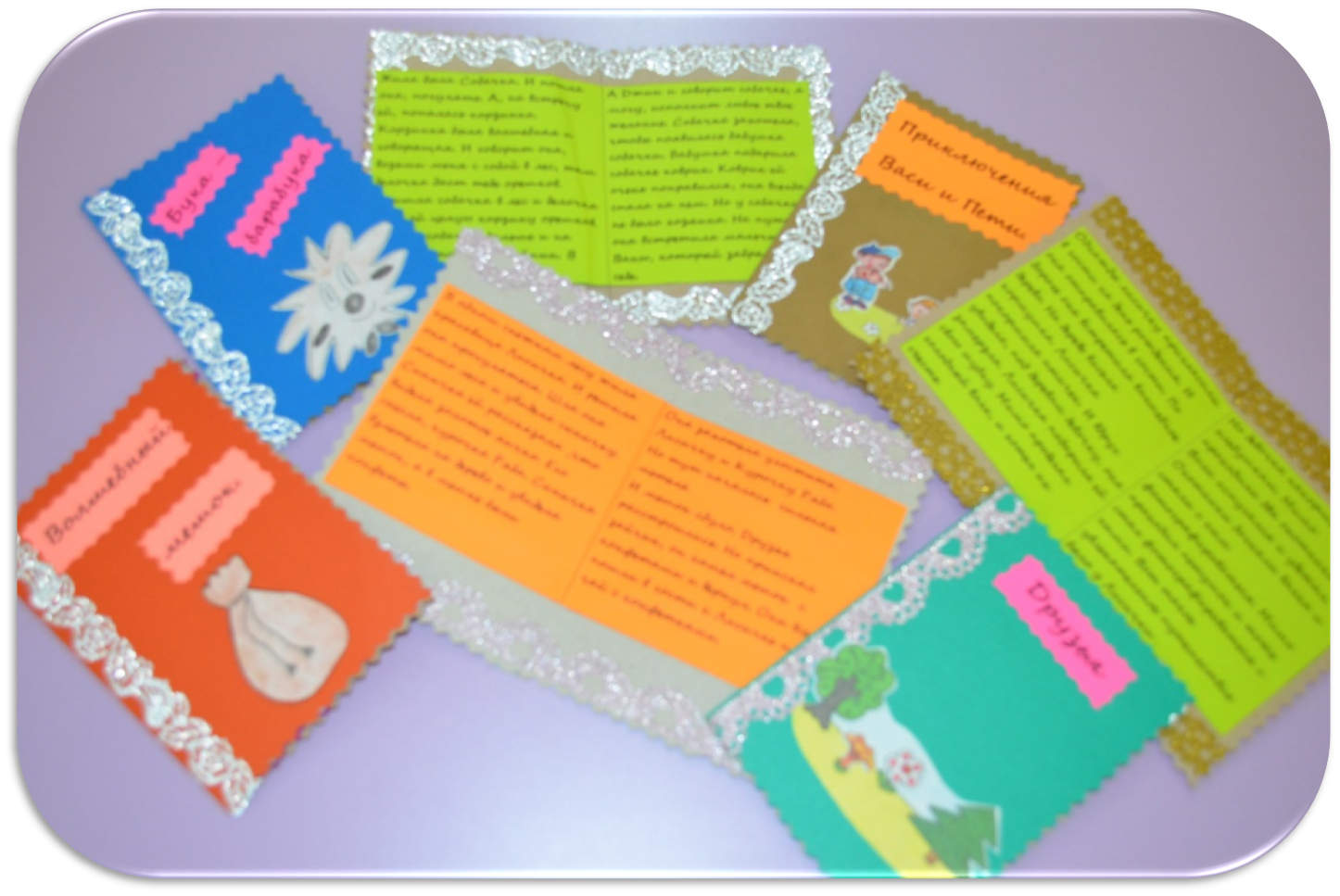 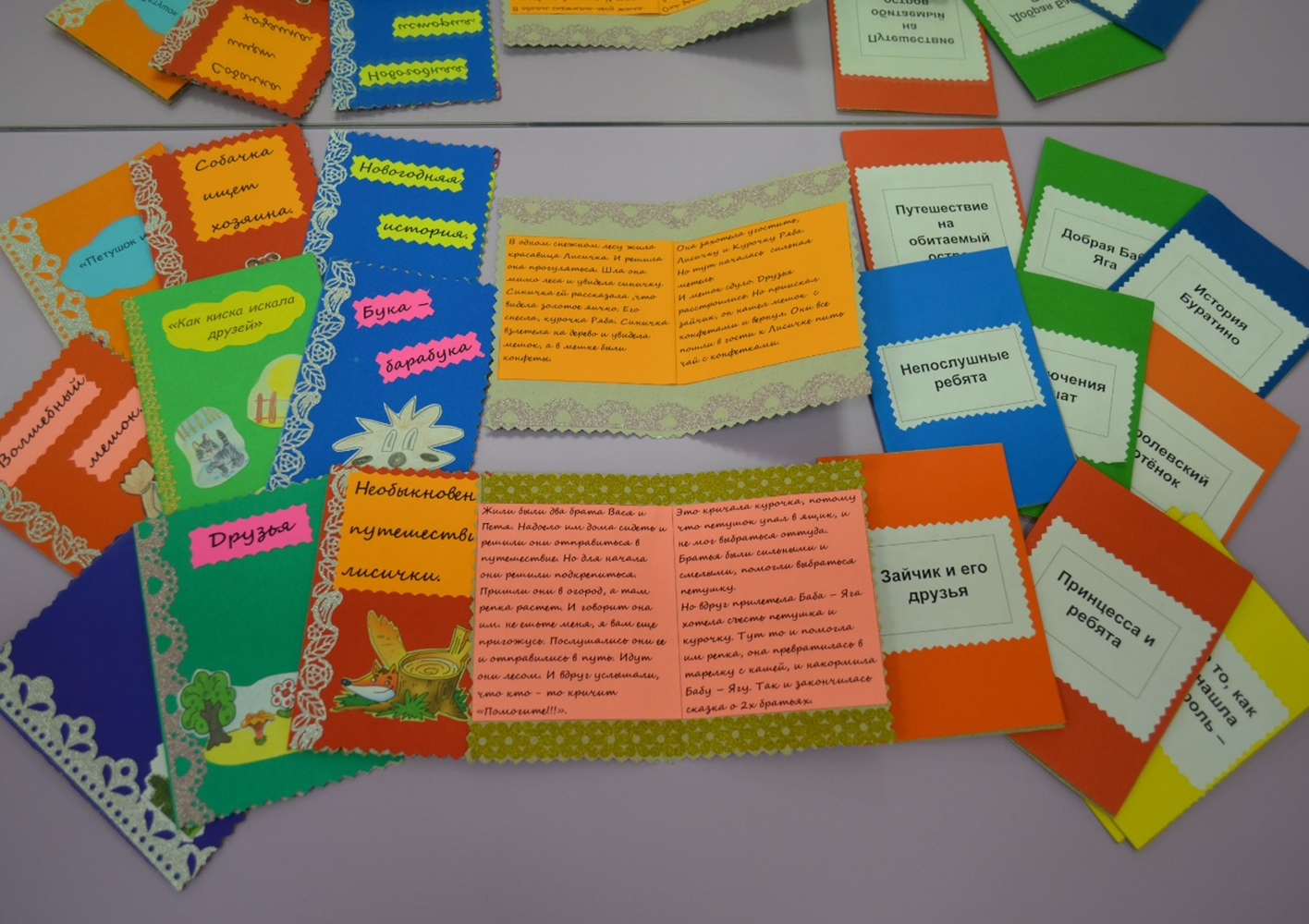 Спасибо за внимание !!!!
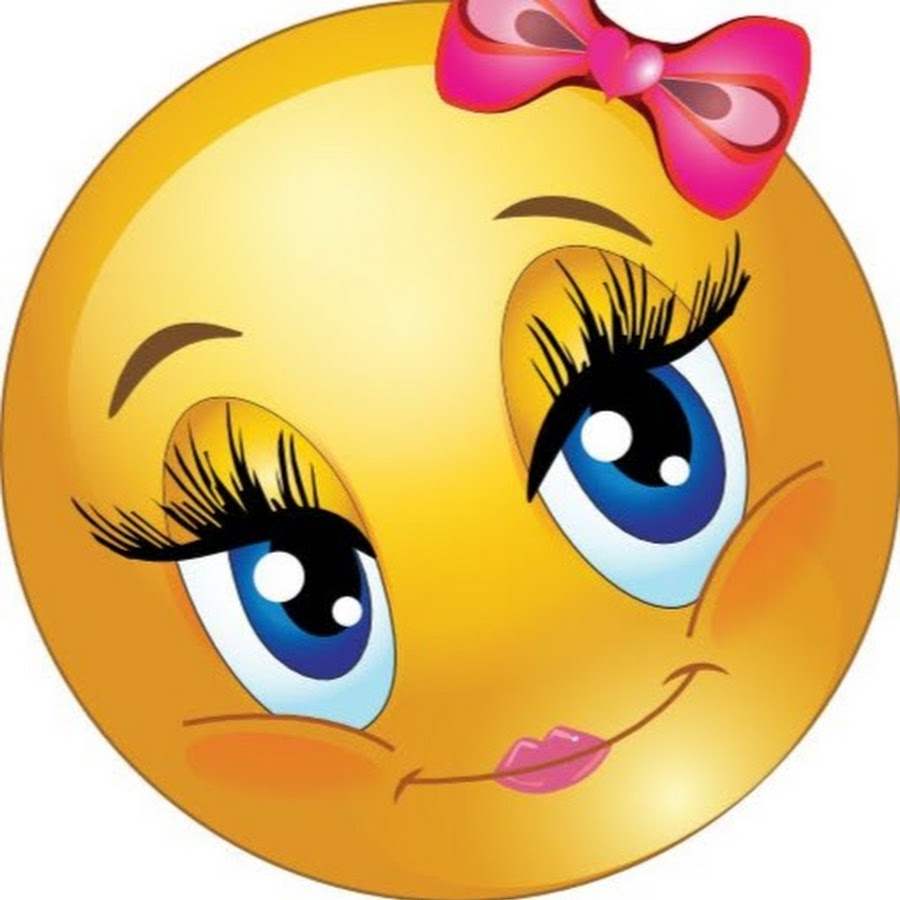 Список рекомендуемой литературы

 Справочник педагога - психолога  №3,2017г. Изд. ООО «МЦФЭР»
 Справочник старшего воспитателя дошкольного учреждения № 12, декабрь 2016г.
 Справочник старшего воспитателя дошкольного учреждения №12, Декабрь 2017г
 Справочник старшего воспитателя дошкольного учреждения №1, январь 2018г.
 Интернет - источник